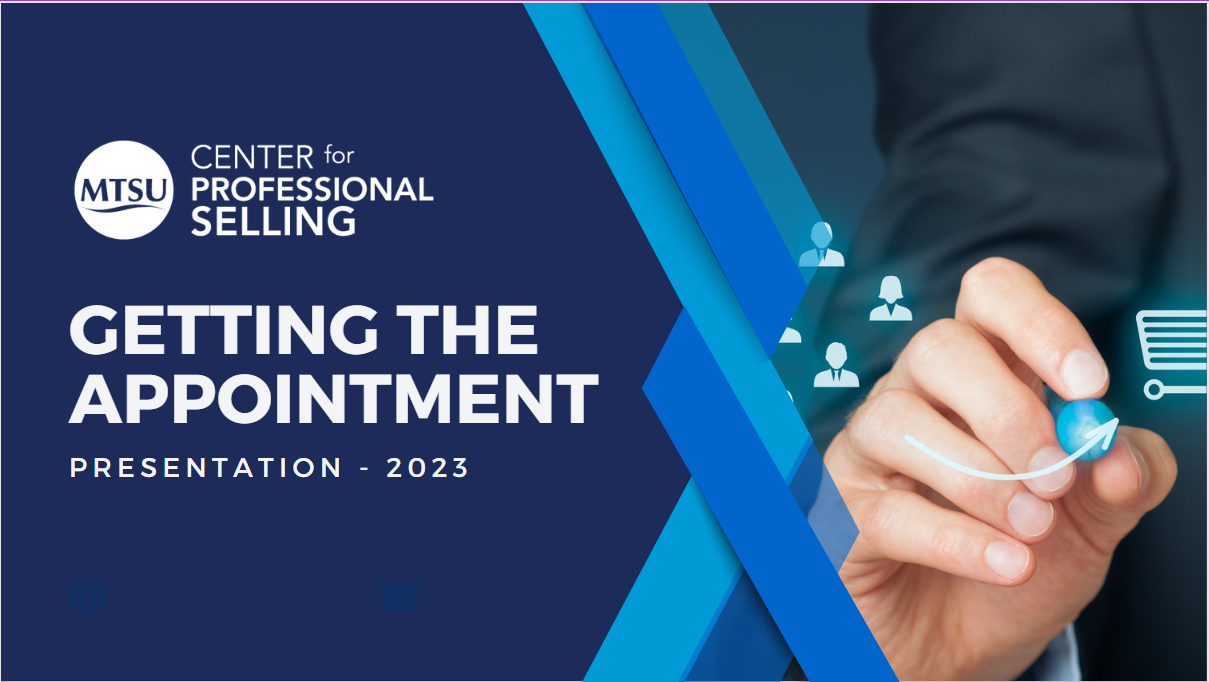 Process of
Getting the Appointment
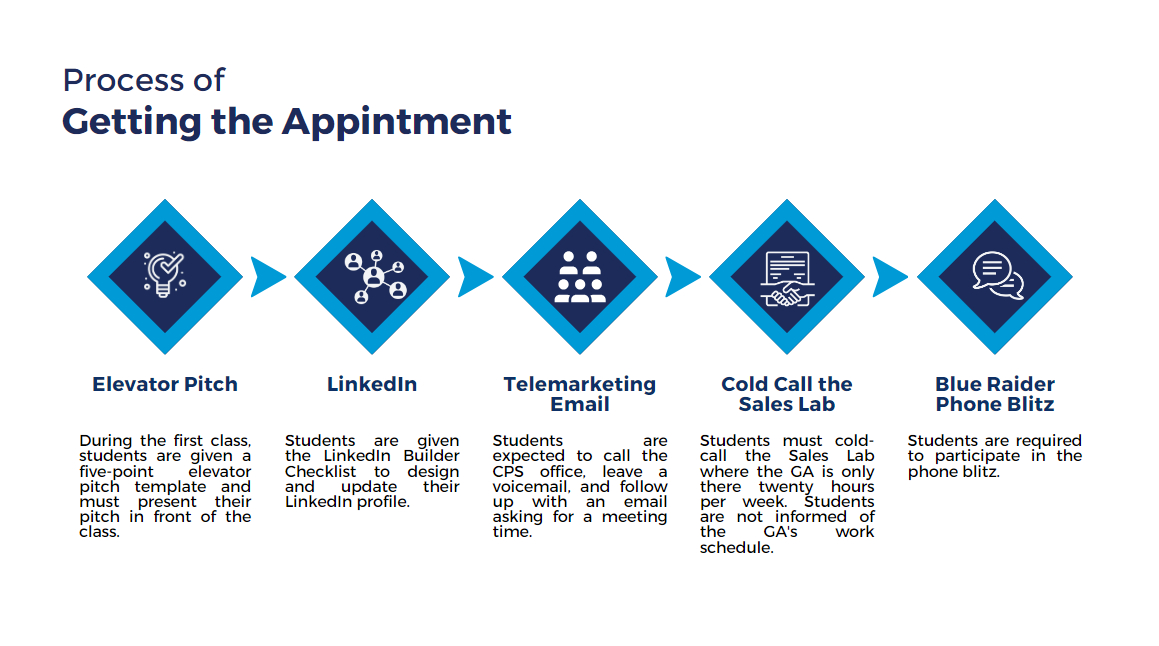 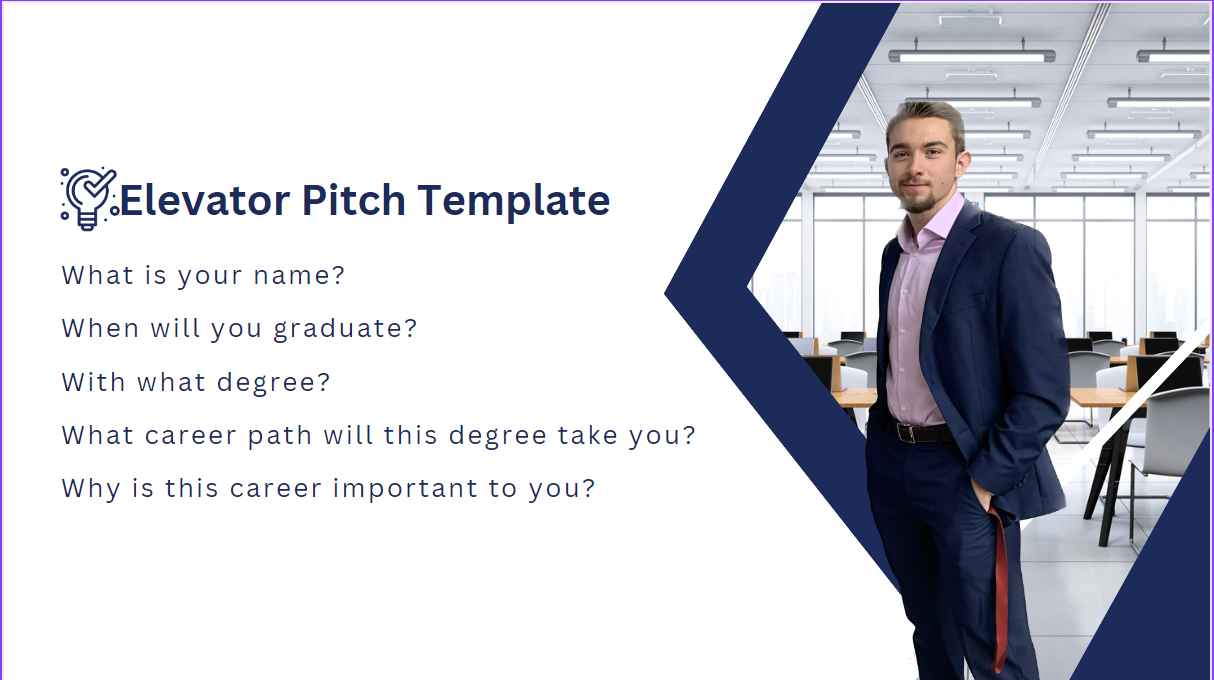 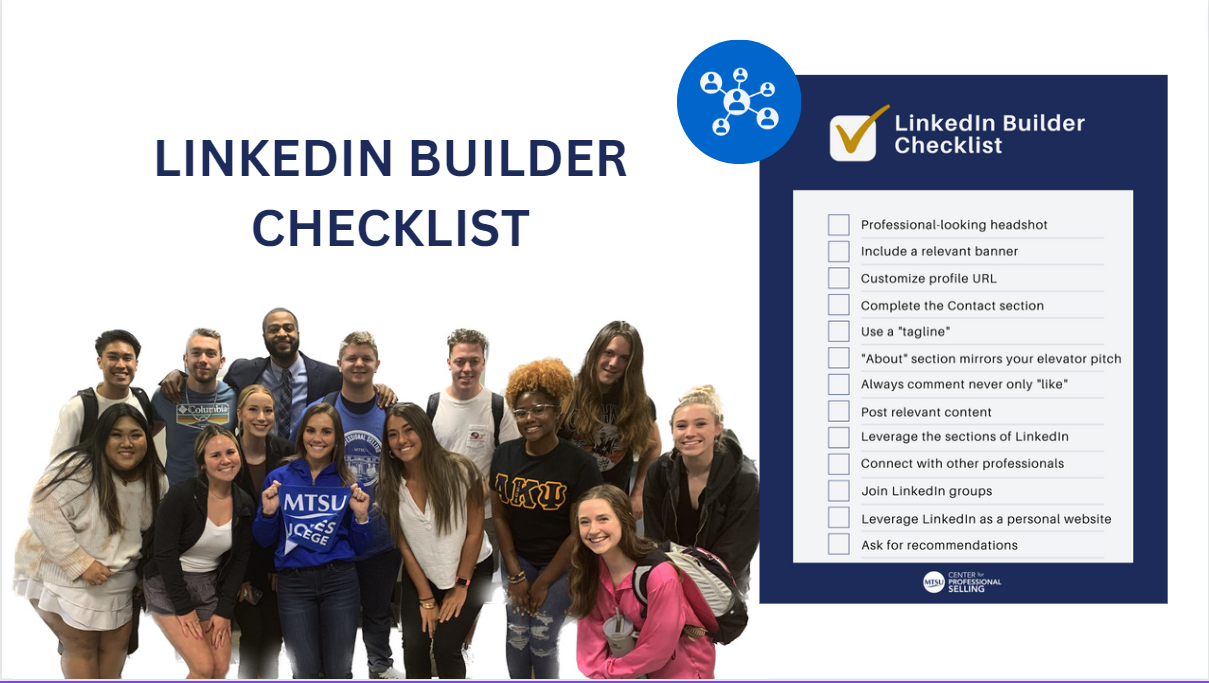 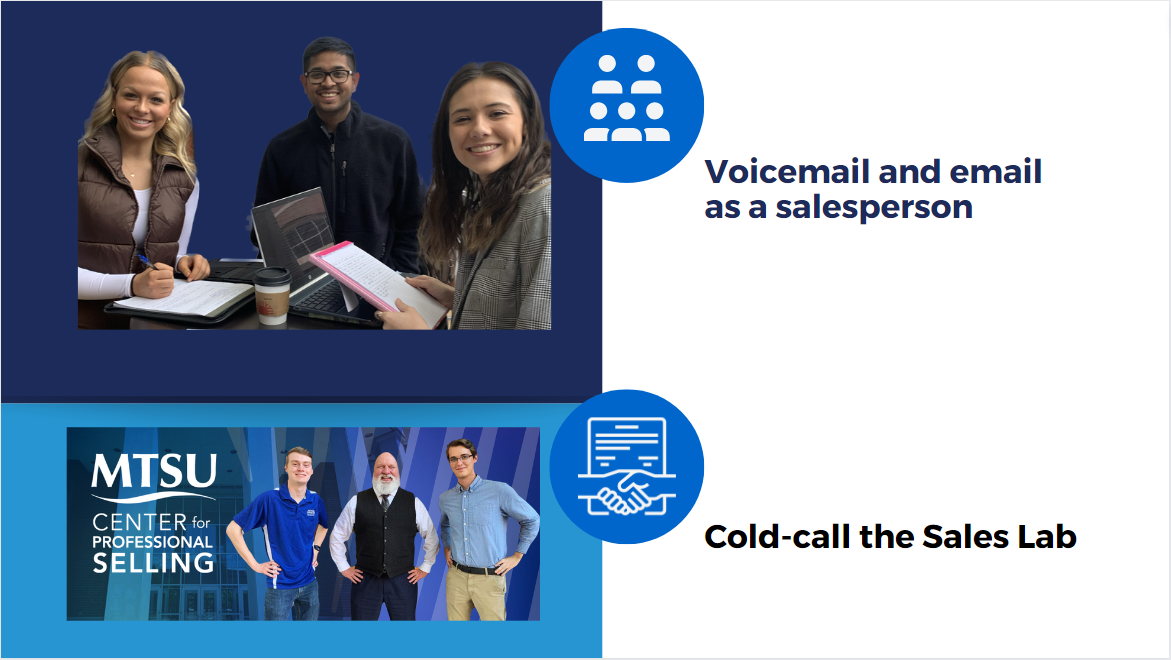 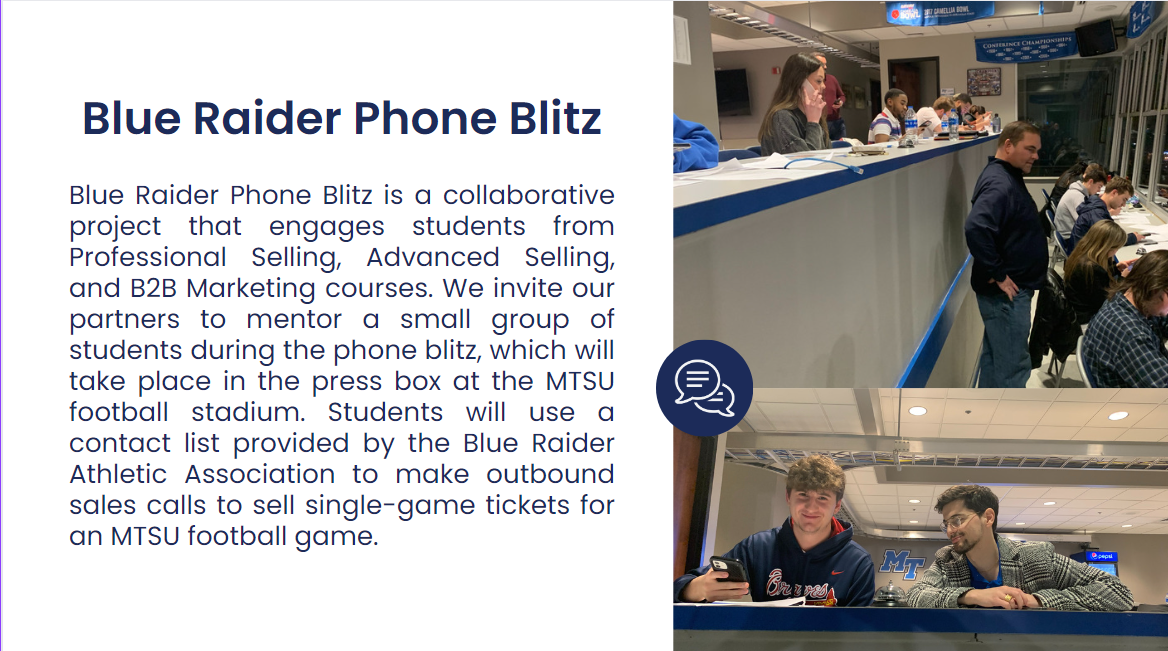 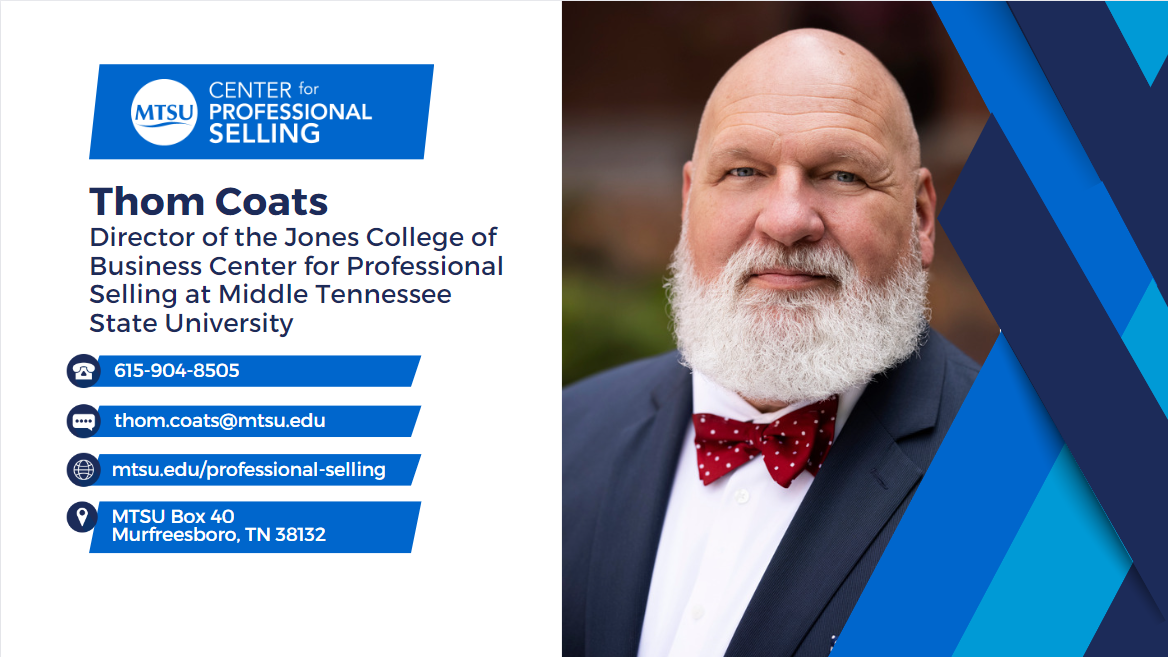